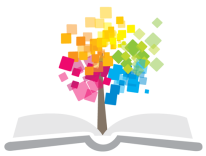 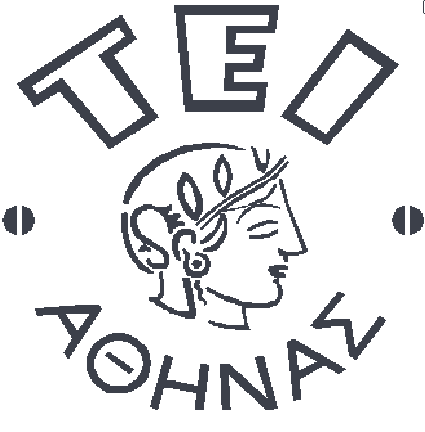 Ανοικτά Ακαδημαϊκά Μαθήματα στο ΤΕΙ Αθήνας
Ιατρικά Ηλεκτρονικά (Θ)
Ενότητα 1: Τελεστικός ενισχυτής
Δρ.Π.Ασβεστάς
Τμήμα Μηχανικών Βιοϊατρικής Τεχνολογίας Τ.Ε.
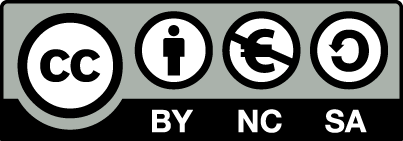 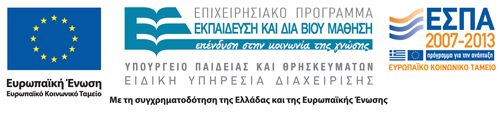 Περιεχόμενα
Τελεστικοί Ενισχυτές,
Βασικά Κυκλώματα Τελεστικών Ενισχυτών (αναστρέφων, μη αναστρέφων ενισχυτής, αθροιστής),
Κυκλώματα Ειδικού Σκοπού (ενισχυτής διαφορών, ενισχυτής οργανολογίας, ενισχυτής διαντίστασης, ενισχυτής απομόνωσης),
Ενεργά Φίλτρα (σχεδίαση και υλοποίηση βαθυπερατών, υψιπερατών φίλτρων),
Αναλογοψηφιακή Μετατροπή,
Ταλαντωτές,
Θυρίστορ,
Πολυφασική ανόρθωση.
1
Τελεστικός ενισχυτής – Εισαγωγή 1/7
Ο τελεστικός ενισχυτής (Τ.Ε.) (operational amplifier - opamp) είναι ένα από τα πιο διαδεδομένα ηλεκτρονικά στοιχεία και συναντάται σχεδόν σε όλες τις ιατρικές συσκευές και ιατρικά μηχανήματα.
2
Τελεστικός ενισχυτής – Εισαγωγή 2/7
Χρησιμοποιείται σε εφαρμογές που απαιτούν:
Ενίσχυση σημάτων,
Φιλτράρισμα για αποκοπή εξωτερικού ηλεκτρονικού θορύβου (π.χ. θόρυβος ηλεκτρικού δικτύου),
Κυκλώματα ταλάντωσης,
Σταθεροποίηση τάσης,
Ανόρθωση χαμηλών σημάτων,
Μετατροπή αναλογικού σήματος σε ψηφιακό και αντίστροφα.
3
Τελεστικός ενισχυτής – Εισαγωγή 3/7
Εφαρμογές Τ.Ε. σε ιατρικά μηχανήματα και συσκευές:
Ψηφιακό στηθοσκόπιο,
Ηλεκτροεγκεφαλογράφος,
Ηλεκτροκαρδιογράφος,
Οξύμετρο,
Ψηφιακή ακτινογραφία,
Αξονικός τομογράφος,
Μαγνητικός τομογράφος,
Σύστημα PET,
Υπέρηχος,
Αναισθησιολογικό,
Συστήματα τηλεϊατρικής.
4
Τελεστικός ενισχυτής – Εισαγωγή 4/7
Ένας τελεστικός ενισχυτής (Τ.Ε.) (operational amplifier - opamp) είναι ένα στοιχείο δύο εισόδων και μίας εξόδου, το οποίο ενισχύει τη διαφορά των σημάτων που εφαρμόζονται στις εισόδους του.
Επιπλέον, περιλαμβάνει δύο ακροδέκτες dc τροφοδοσίας.
Η τροφοδοσία μπορεί να είναι διπλή και συνήθως συμμετρική (π.χ. ±15V) (dual supply) ή μονή (π.χ. +5V) (single supply).
Σε κάθε περίπτωση η τάση εξόδου δεν μπορεί να ξεπεράσει τις τάσεις τροφοδοσίας και συνήθως είναι περίπου 1V μικρότερη από αυτές.
Εντούτοις, υπάρχουν Τ.Ε. στους οποίους η τάση εξόδου μπορεί να φθάσει τις τάσεις τροφοδοσία, δηλαδή όπως λέγεται η έξοδος είναι από γραμμή σε γραμμή (rail to rail).
5
Τελεστικός ενισχυτής – Εισαγωγή 5/7
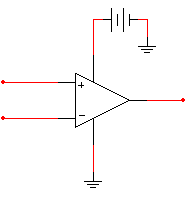 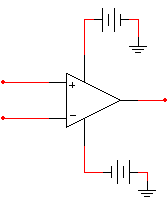 +15V
+5V
Είσοδος 2
Είσοδος 2
Έξοδος
Έξοδος
Είσοδος 1
Είσοδος 1
-15V
T.E. με διπλή συμμετρική dc τροφοδοσία.
Η τάση εξόδου είναι στο διάστημα [-15V,+15V] περίπου.
T.E. με μονή dc τροφοδοσία (single supply).
Η τάση εξόδου είναι στο διάστημα [0V,+5V] περίπου.
6
Τελεστικός ενισχυτής – Εισαγωγή 6/7
Πολλές φορές, οι ακροδέκτες dc τροφοδοσίας παραλείπονται και σχεδιάζονται μόνο οι ακροδέκτες εισόδου και εξόδου.
Οι τελεστικοί ενισχυτές είναι ολοκληρωμένα κυκλώματα (IC) τα οποία είναι διαθέσιμα σε διάφορες συσκευασίες.
Είσοδος 2
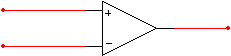 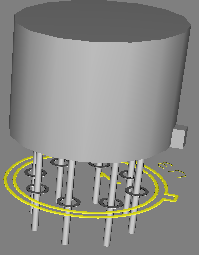 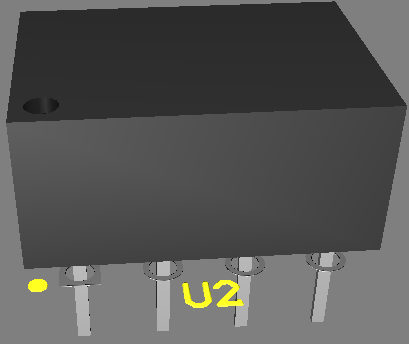 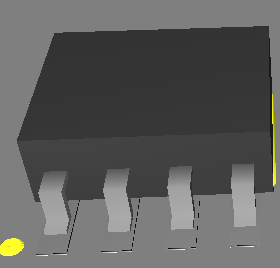 Έξοδος
Είσοδος 1
DIP
SOIC
TO-5
7
Τελεστικός ενισχυτής – Εισαγωγή 7/7
Οι συσκευασίες DIP και ΤΟ-5 είναι τύπου through-hole, ενώ η συσκευασία SOIC είναι τύπου επιφανειακής στήριξης (SMD).
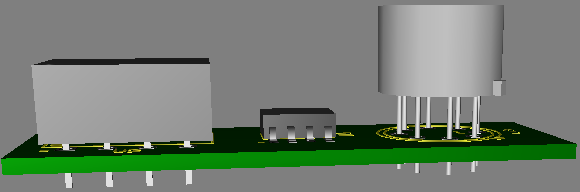 Through-hole
SMD
Through-hole
8
Τελεστικός ενισχυτής – Χαρακτηριστικά 1/30
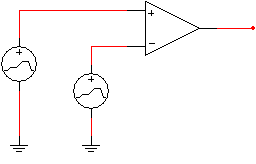 Κέρδος τάσης ανοιχτού βρόχου
9
Τελεστικός ενισχυτής – Χαρακτηριστικά 2/30
1Πολλές φορές το κέρδος τάσης ανοιχτού βρόχου αναφέρεται και ως κέρδος τάσης μεγάλου σήματος (Large Signal Voltage Gain).
2Ορισμένες φορές το κέρδος εκφράζεται και σε V/mV. Για παράδειγμα, κέρδος 200.000 μπορεί να γραφτεί ως 200V/mV.
10
Τελεστικός ενισχυτής – Χαρακτηριστικά 3/30
11
Τελεστικός ενισχυτής – Χαρακτηριστικά 4/30
12
Τελεστικός ενισχυτής – Χαρακτηριστικά 5/30
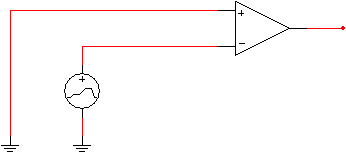 Αναστρέφουσα είσοδος
13
Τελεστικός ενισχυτής – Χαρακτηριστικά 6/30
Εφαρμογή τάσης στη μη αναστρέφουσα είσοδο (κόκκινο χρώμα). Η τάση εξόδου (πράσινο χρώμα) παρουσιάζει διαφορά φάσης 180α.
14
Τελεστικός ενισχυτής – Χαρακτηριστικά 7/30
Εάν η είσοδος 1 είναι μηδέν (𝑉1=0V), τότε η τάση εξόδου θα έχει το ίδιο πρόσημο με την είσοδο 2. Για τον λόγο αυτόν, η είσοδος 2 ονομάζεται μη αναστρέφουσα είσοδος (non - inverting input).
Ο αντίστοιχο ακροδέκτης έχει την ένδειξη + στο σχηματικό σύμβολο.
Μη αναστρέφουσα είσοδος
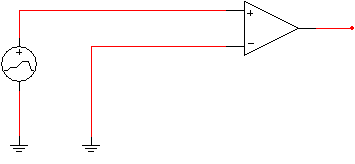 15
Τελεστικός ενισχυτής – Χαρακτηριστικά 8/30
Εφαρμογή τάσης στη μη αναστρέφουσα είσοδο (κόκκινο χρώμα). Η τάση εξόδου (πράσινο χρώμα) δεν παρουσιάζει διαφορά φάσης.
16
Τελεστικός ενισχυτής – Χαρακτηριστικά 9/30
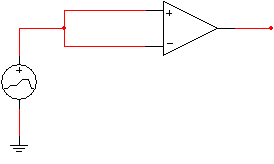 17
Τελεστικός ενισχυτής – Χαρακτηριστικά 10/30
Οι κατασκευαστές Τ.Ε. συνήθως δεν παρέχουν απευθείας τιμή για το κέρδος κοινού σήματος, αλλά το συγκρίνουν με το κέρδος τάσης ανοιχτού βρόχου, μέσω του λόγου απόρριψης κοινού σήματος – Common Mode Rejection Ratio (CMRR):
18
Τελεστικός ενισχυτής – Χαρακτηριστικά 11/30
19
Τελεστικός ενισχυτής – Χαρακτηριστικά 12/30
Όπως αναφέρθηκε, το κέρδος τάσης ανοιχτού βρόχου, 𝐴𝑜𝑙, έχει πολύ μεγάλη τιμή.
Όμως το κέρδος τάσης ανοιχτού βρόχου εξαρτάται από τη συχνότητα λειτουργίας. Συγκεκριμένα, καθώς αυξάνει η συχνότητα ελαττώνεται η τιμή του.
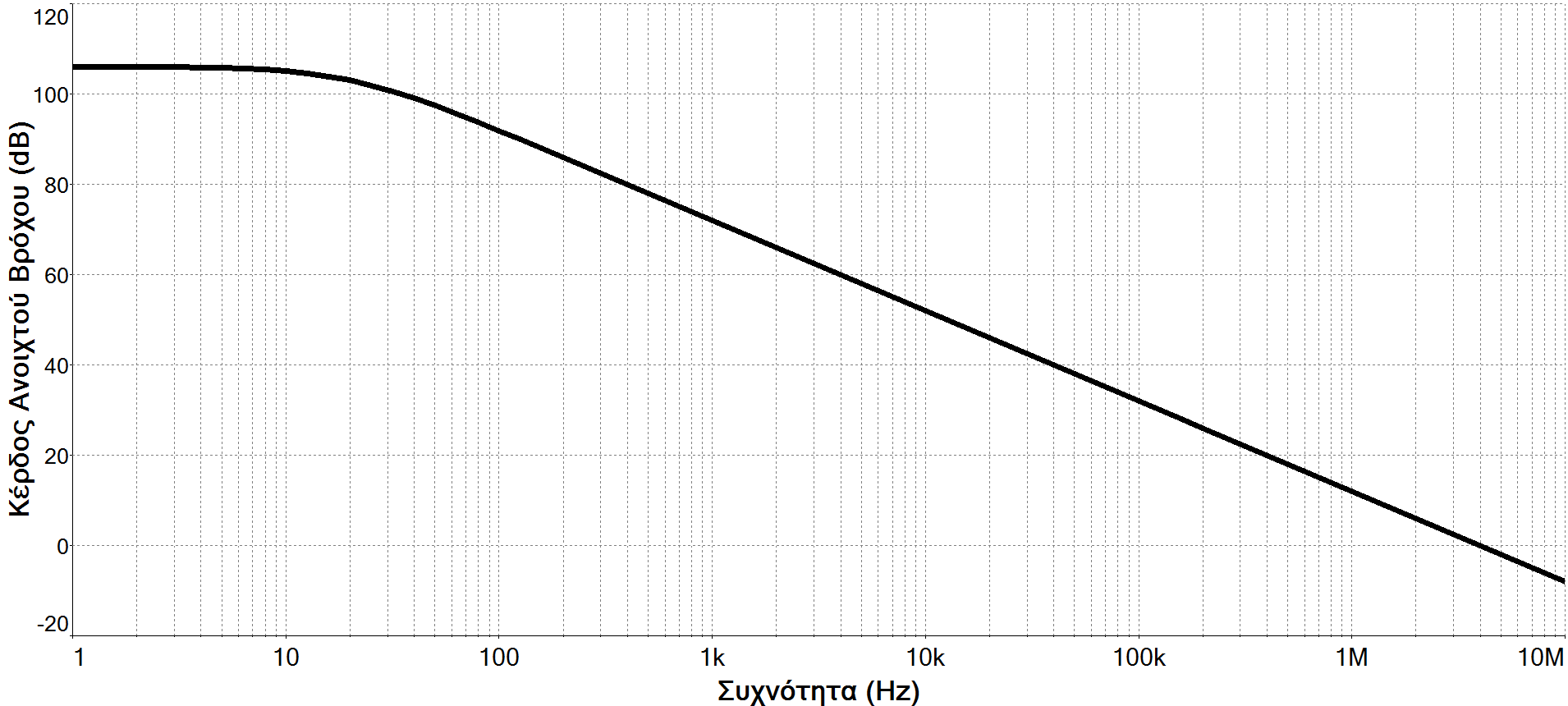 20
Τελεστικός ενισχυτής – Χαρακτηριστικά 13/30
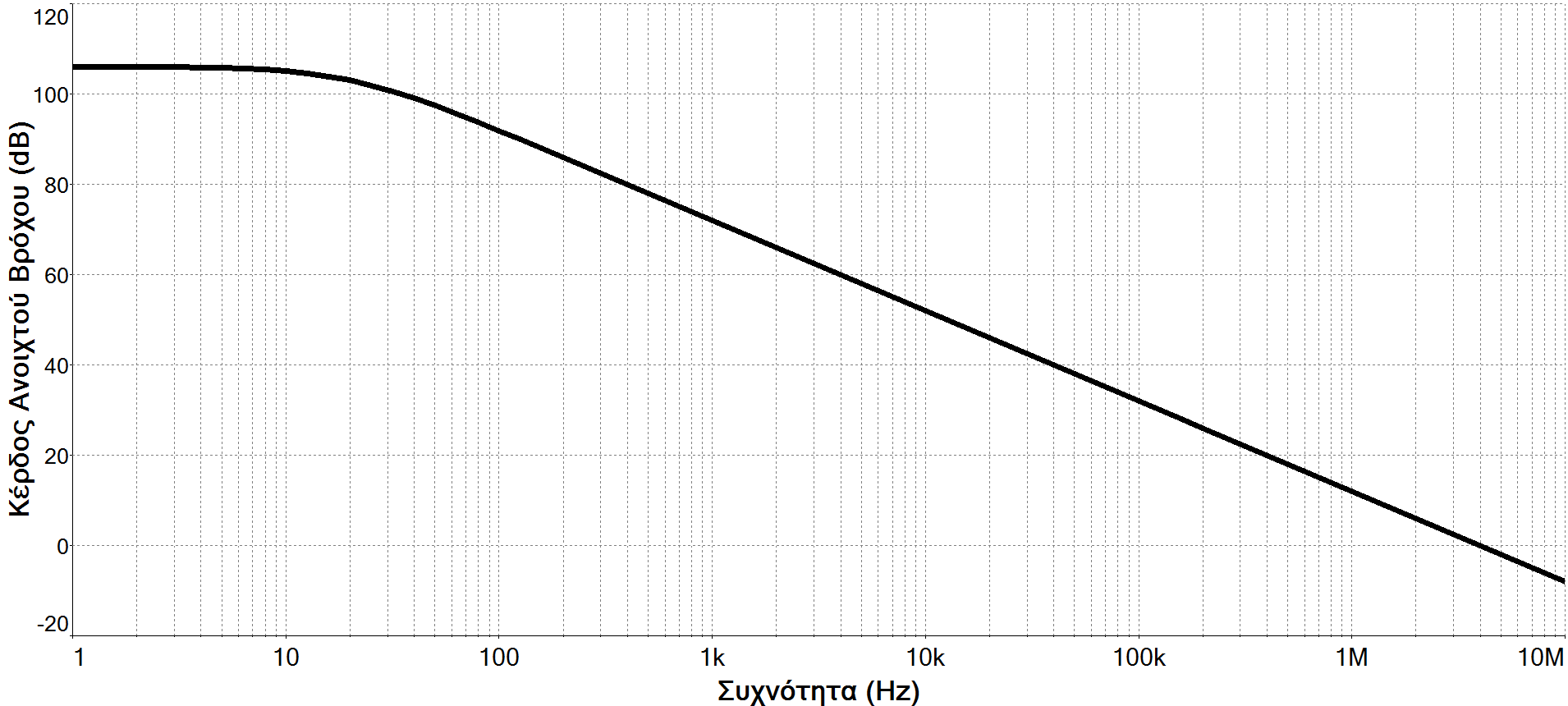 Εύρος ζώνης
21
Τελεστικός ενισχυτής – Χαρακτηριστικά 14/30
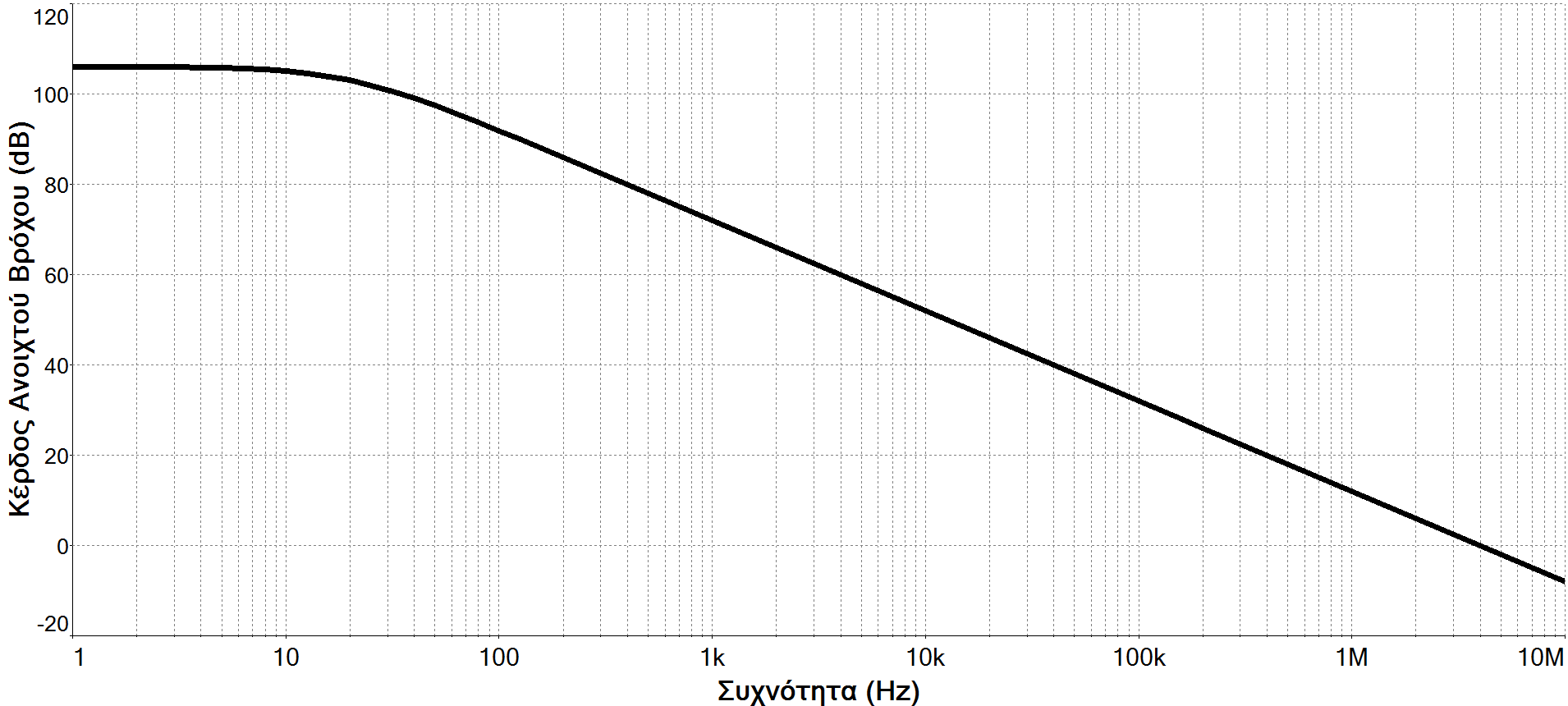 Ρυθμός πτώσης 20dB/δεκάδα
Εύρος ζώνης
4k
400
Συχνότητα μοναδιαίου κέρδους
22
Τελεστικός ενισχυτής – Χαρακτηριστικά 15/30
23
Τελεστικός ενισχυτής – Χαρακτηριστικά 16/30
24
Τελεστικός ενισχυτής – Χαρακτηριστικά 17/30
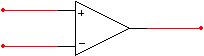 25
Τελεστικός ενισχυτής – Χαρακτηριστικά 18/30
Στο κύκλωμα του σχήματος, οι δύο είσοδοι έχουν συνδεθεί μεταξύ τους και έχουν τάση μηδέν.
Σε μία τέτοια περίπτωση θα αναμενόταν η τάση εξόδου να είναι μηδενική
Όμως η τάση εξόδου θα είναι μη μηδενική και συνήθως τείνει σε μία από τις δύο τάσης τροφοδοσίας περίπου, ειδικά εάν ο Τ.Ε. έχει πολύ μεγάλο κέρδος τάσης ανοιχτού βρόχου
Αυτό οφείλεται στο γεγονός ότι εκ κατασκευής μεταξύ των δύο εισόδων ενός Τ.Ε. υπάρχει μία διαφορά δυναμικού, η οποία ονομάζεται τάση εκτροπής εισόδου (input offset voltage).
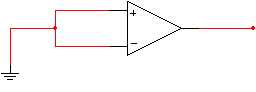 26
Τελεστικός ενισχυτής – Χαρακτηριστικά 19/30
27
Τελεστικός ενισχυτής – Χαρακτηριστικά 20/30
28
Τελεστικός ενισχυτής – Χαρακτηριστικά 21/30
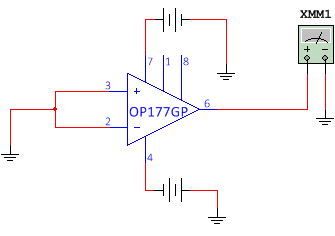 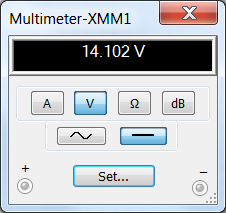 29
Τελεστικός ενισχυτής – Χαρακτηριστικά 22/30
Ένα άλλο βασικό χαρακτηριστικό ενός T.E. είναι ο ρυθμός ανταπόκρισης (slew rate), ο οποίος καθορίζει πόσο γρήγορα η τάση εξόδου μπορεί να αλλάξει τιμή.
Στην ουσία ο ρυθμός ανταπόκρισης αποτελεί μέτρο της “επιτάχυνσης” ενός Τ.Ε.
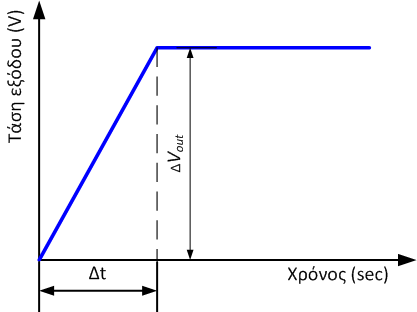 30
Τελεστικός ενισχυτής – Χαρακτηριστικά 23/30
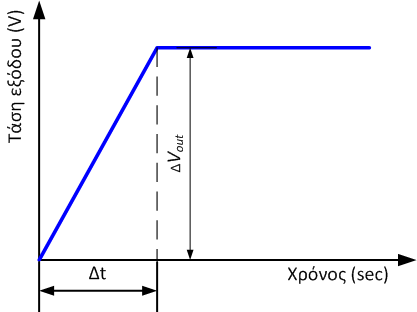 31
Τελεστικός ενισχυτής – Χαρακτηριστικά 24/30
32
Τελεστικός ενισχυτής – Χαρακτηριστικά 25/30
33
Τελεστικός ενισχυτής – Χαρακτηριστικά 26/30
34
Τελεστικός ενισχυτής – Χαρακτηριστικά 27/30
35
Τελεστικός ενισχυτής – Χαρακτηριστικά28/30
Βασικές παράμετροι Τ.Ε.
36
Τελεστικός ενισχυτής – Χαρακτηριστικά 29/30
Βασικές παράμετροι Τ.Ε.
37
Τελεστικός ενισχυτής – Χαρακτηριστικά 30/30
38
Ιδανικός τελεστικός ενισχυτής 1/7
Πολλές φορές για τη διευκόλυνση της ανάλυσης ενός κυκλώματος με T.E. γίνονται ορισμένες παραδοχές χωρίς να θυσιάζεται η ακρίβεια των αποτελεσμάτων.
Συνεπώς δημιουργείται ένα μοντέλο Τ.Ε. το οποίο ονομάζεται ιδανικός Τ.Ε. (ideal opamp).
Ξεκινώντας από το γεγονός ότι το κέρδος ανοιχτού βρόχου, Α𝑜𝑙, είναι πολύ μεγάλο η πρώτη παραδοχή είναι ότι σε έναν ιδανικό Τ.Ε. το κέρδος ανοιχτού βρόχου είναι άπειρο, δηλαδή 𝑨𝒐𝒍=∞.
39
Ιδανικός τελεστικός ενισχυτής 2/7
Είσοδος 2
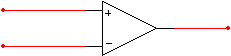 Έξοδος
Εικονικό βραχυκύκλωμα
Είσοδος 1
40
Ιδανικός τελεστικός ενισχυτής 3/7
Για παράδειγμα στην ανάλυση του κυκλώματος του σχήματος, θεωρώντας ιδανικό Τ.Ε., τότε λόγω του άπειρου κέρδος ανοιχτού βρόχου, η τάση στον αναστρέφοντα και στον μη αναστρέφοντα ακροδέκτη θα είναι ίδια και ίση με 0V.
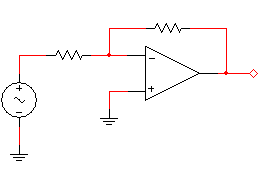 41
Ιδανικός τελεστικός ενισχυτής 4/7
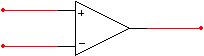 42
Ιδανικός τελεστικός ενισχυτής 5/7
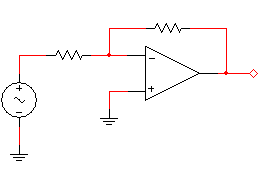 Ιδανικός Τ.Ε.
43
Ιδανικός τελεστικός ενισχυτής 6/7
Η τρίτη βασική παραδοχή για έναν ιδανικό Τ.Ε. είναι ότι η τάση εξόδου είναι ανεξάρτητη από ρεύμα εξόδου, δηλαδή από το φορτίο που έχει συνδεθεί στην έξοδο.
Η παραδοχή αυτή διατυπώνεται και ως εξής: σε έναν ιδανικό Τ.Ε. η αντίσταση εξόδου είναι μηδενική.
Για παράδειγμα, και στα δύο κυκλώματα η τάση εξόδου θα είναι ίδια ανεξάρτητα από την αντίσταση που συνδέεται στην έξοδο.
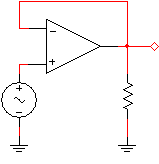 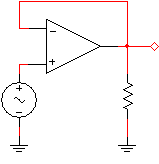 44
Ιδανικός τελεστικός ενισχυτής 7/7
Επίσης υπάρχουν και δευτερεύουσες παραδοχές που ισχύουν σε έναν ιδανικό Τ.Ε., όπως:
Το κέρδος κοινού σήματος είναι μηδέν, δηλαδή ο λόγος απόρριψης κοινού σήματος είναι άπειρος,
Το εύρος ζώνης είναι άπειρο, δηλαδή το κέρδος τάσης ανοιχτού βρόχου είναι σταθερό, ανεξάρτητο από τη συχνότητα,
Ο ρυθμός ανταπόκρισης είναι άπειρος.
45
Τέλος Ενότητας
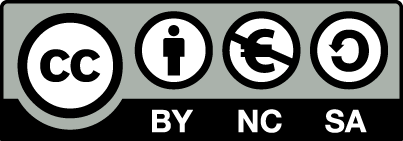 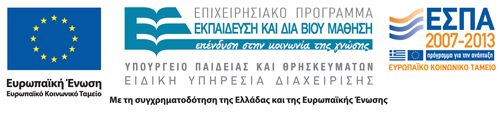 Σημειώματα
Σημείωμα Αναφοράς
Copyright Τεχνολογικό Εκπαιδευτικό Ίδρυμα Αθήνας, Παντελής Ασβεστάς 2014. Παντελής Ασβεστάς. «Ιατρικά Ηλεκτρονικά. Ενότητα 1: Τελεστικός ενισχυτής». Έκδοση: 1.0. Αθήνα 2014. Διαθέσιμο από τη δικτυακή διεύθυνση: ocp.teiath.gr.
Σημείωμα Αδειοδότησης
Το παρόν υλικό διατίθεται με τους όρους της άδειας χρήσης Creative Commons Αναφορά, Μη Εμπορική Χρήση Παρόμοια Διανομή 4.0 [1] ή μεταγενέστερη, Διεθνής Έκδοση.   Εξαιρούνται τα αυτοτελή έργα τρίτων π.χ. φωτογραφίες, διαγράμματα κ.λ.π., τα οποία εμπεριέχονται σε αυτό. Οι όροι χρήσης των έργων τρίτων επεξηγούνται στη διαφάνεια  «Επεξήγηση όρων χρήσης έργων τρίτων». 
Τα έργα για τα οποία έχει ζητηθεί άδεια  αναφέρονται στο «Σημείωμα  Χρήσης Έργων Τρίτων».
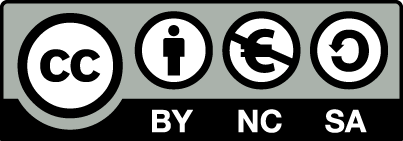 [1] http://creativecommons.org/licenses/by-nc-sa/4.0/ 
Ως Μη Εμπορική ορίζεται η χρήση:
που δεν περιλαμβάνει άμεσο ή έμμεσο οικονομικό όφελος από την χρήση του έργου, για το διανομέα του έργου και αδειοδόχο
που δεν περιλαμβάνει οικονομική συναλλαγή ως προϋπόθεση για τη χρήση ή πρόσβαση στο έργο
που δεν προσπορίζει στο διανομέα του έργου και αδειοδόχο έμμεσο οικονομικό όφελος (π.χ. διαφημίσεις) από την προβολή του έργου σε διαδικτυακό τόπο
Ο δικαιούχος μπορεί να παρέχει στον αδειοδόχο ξεχωριστή άδεια να χρησιμοποιεί το έργο για εμπορική χρήση, εφόσον αυτό του ζητηθεί.
Επεξήγηση όρων χρήσης έργων τρίτων
Δεν επιτρέπεται η επαναχρησιμοποίηση του έργου, παρά μόνο εάν ζητηθεί εκ νέου άδεια από το δημιουργό.
©
διαθέσιμο με άδεια CC-BY
Επιτρέπεται η επαναχρησιμοποίηση του έργου και η δημιουργία παραγώγων αυτού με απλή αναφορά του δημιουργού.
διαθέσιμο με άδεια CC-BY-SA
Επιτρέπεται η επαναχρησιμοποίηση του έργου με αναφορά του δημιουργού, και διάθεση του έργου ή του παράγωγου αυτού με την ίδια άδεια.
διαθέσιμο με άδεια CC-BY-ND
Επιτρέπεται η επαναχρησιμοποίηση του έργου με αναφορά του δημιουργού. 
Δεν επιτρέπεται η δημιουργία παραγώγων του έργου.
διαθέσιμο με άδεια CC-BY-NC
Επιτρέπεται η επαναχρησιμοποίηση του έργου με αναφορά του δημιουργού. 
Δεν επιτρέπεται η εμπορική χρήση του έργου.
Επιτρέπεται η επαναχρησιμοποίηση του έργου με αναφορά του δημιουργού
και διάθεση του έργου ή του παράγωγου αυτού με την ίδια άδεια.
Δεν επιτρέπεται η εμπορική χρήση του έργου.
διαθέσιμο με άδεια CC-BY-NC-SA
διαθέσιμο με άδεια CC-BY-NC-ND
Επιτρέπεται η επαναχρησιμοποίηση του έργου με αναφορά του δημιουργού.
Δεν επιτρέπεται η εμπορική χρήση του έργου και η δημιουργία παραγώγων του.
διαθέσιμο με άδεια 
CC0 Public Domain
Επιτρέπεται η επαναχρησιμοποίηση του έργου, η δημιουργία παραγώγων αυτού και η εμπορική του χρήση, χωρίς αναφορά του δημιουργού.
Επιτρέπεται η επαναχρησιμοποίηση του έργου, η δημιουργία παραγώγων αυτού και η εμπορική του χρήση, χωρίς αναφορά του δημιουργού.
διαθέσιμο ως κοινό κτήμα
χωρίς σήμανση
Συνήθως δεν επιτρέπεται η επαναχρησιμοποίηση του έργου.
Διατήρηση Σημειωμάτων
Οποιαδήποτε αναπαραγωγή ή διασκευή του υλικού θα πρέπει να συμπεριλαμβάνει:
το Σημείωμα Αναφοράς
το Σημείωμα Αδειοδότησης
τη δήλωση Διατήρησης Σημειωμάτων
το Σημείωμα Χρήσης Έργων Τρίτων (εφόσον υπάρχει)
μαζί με τους συνοδευόμενους υπερσυνδέσμους.
Χρηματοδότηση
Το παρόν εκπαιδευτικό υλικό έχει αναπτυχθεί στo πλαίσιo του εκπαιδευτικού έργου του διδάσκοντα.
Το έργο «Ανοικτά Ακαδημαϊκά Μαθήματα στο ΤΕΙ Αθηνών» έχει χρηματοδοτήσει μόνο την αναδιαμόρφωση του εκπαιδευτικού υλικού. 
Το έργο υλοποιείται στο πλαίσιο του Επιχειρησιακού Προγράμματος «Εκπαίδευση και Δια Βίου Μάθηση» και συγχρηματοδοτείται από την Ευρωπαϊκή Ένωση (Ευρωπαϊκό Κοινωνικό Ταμείο) και από εθνικούς πόρους.
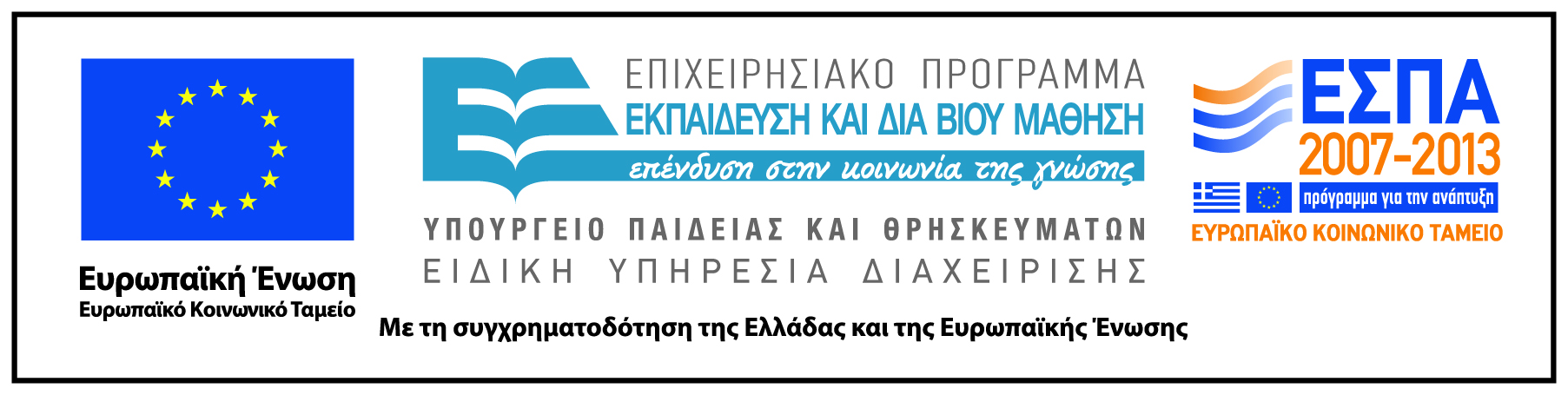